«Правила поведения 
в природе»
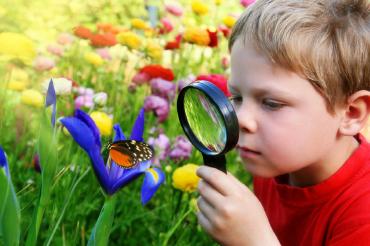 Воспитатель: 
Князева Оксана Владимировна
Задачи:
продолжить знакомство с русской природой, учить беречь ее;
 расширять кругозор детей при ознакомлении с природой, учить правилам поведения в природе; 
 создавать радостное настроение детей
Нетрадиционная аппликация «Русская березка»
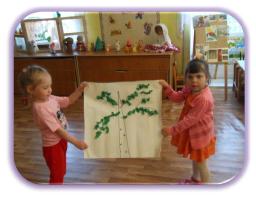 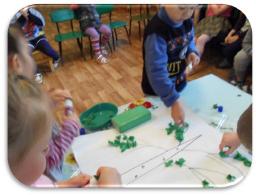 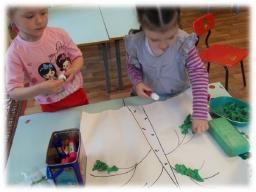 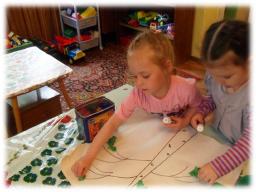 Вся в серёжках. Не боитсяВьюги и мороза.Белоствольная царица-Русская береза
Любим русскую березку и любуемся мы ею
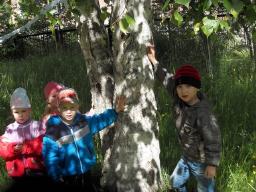 Дерево, трава, цветок и птицаНе всегда умеют защититься.Если будут уничтожены они,На планете мы останемся одни!
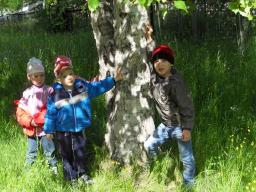 Ухаживаем за цветами
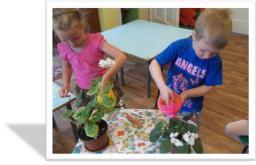 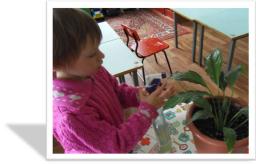 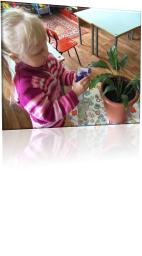 Следим за чистотой  на территории садика
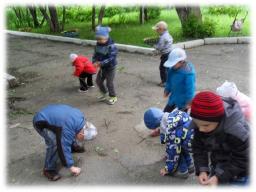 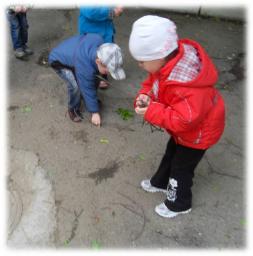 Чтоб радость завтрашнего дняСумел ты ощутить.Должна быть чистою ЗемляИ небо чистым быть.
Осторожно! Цветы рвать нельзя!
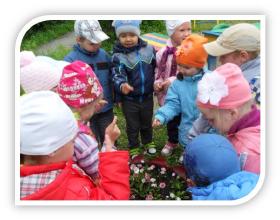 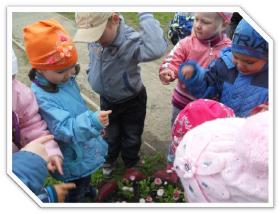 Чтоб цветы в саду цвели,Всю весну и летоМы не будем собиратьИх больших букетов.
Учимся рисовать цветы
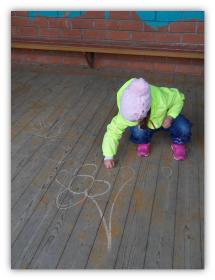 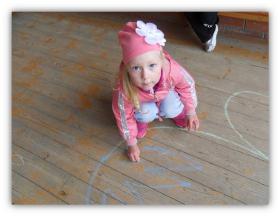 Наблюдаем за посадкой цветов
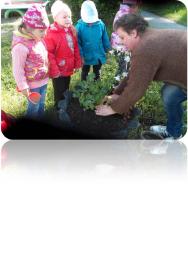 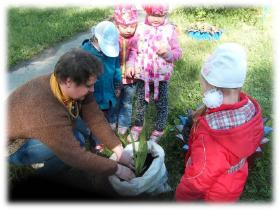 Наблюдаем за насекомыми и не трогаем их!
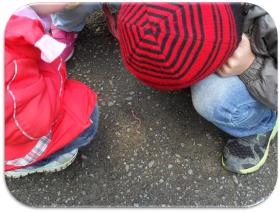 Проведение праздника 
по бережному отношению к природе
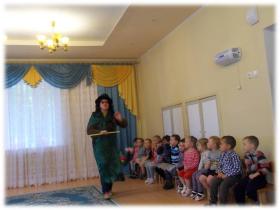 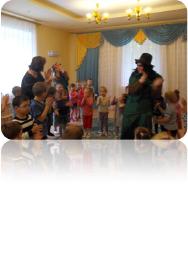 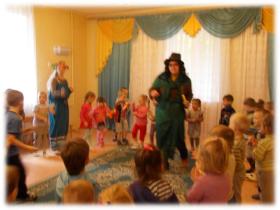 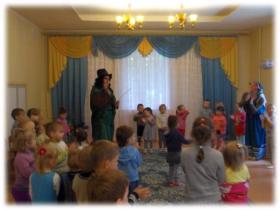 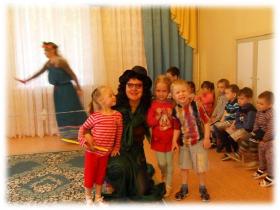 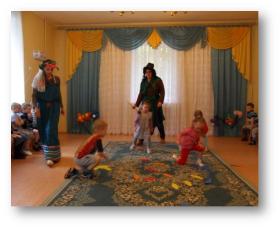 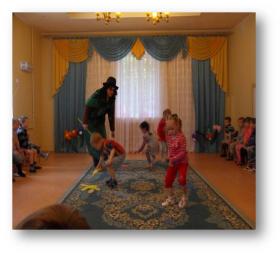 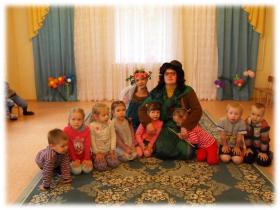 СПАСИБО
ЗА
ВНИМАНИЕ!
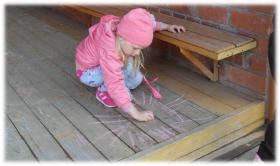